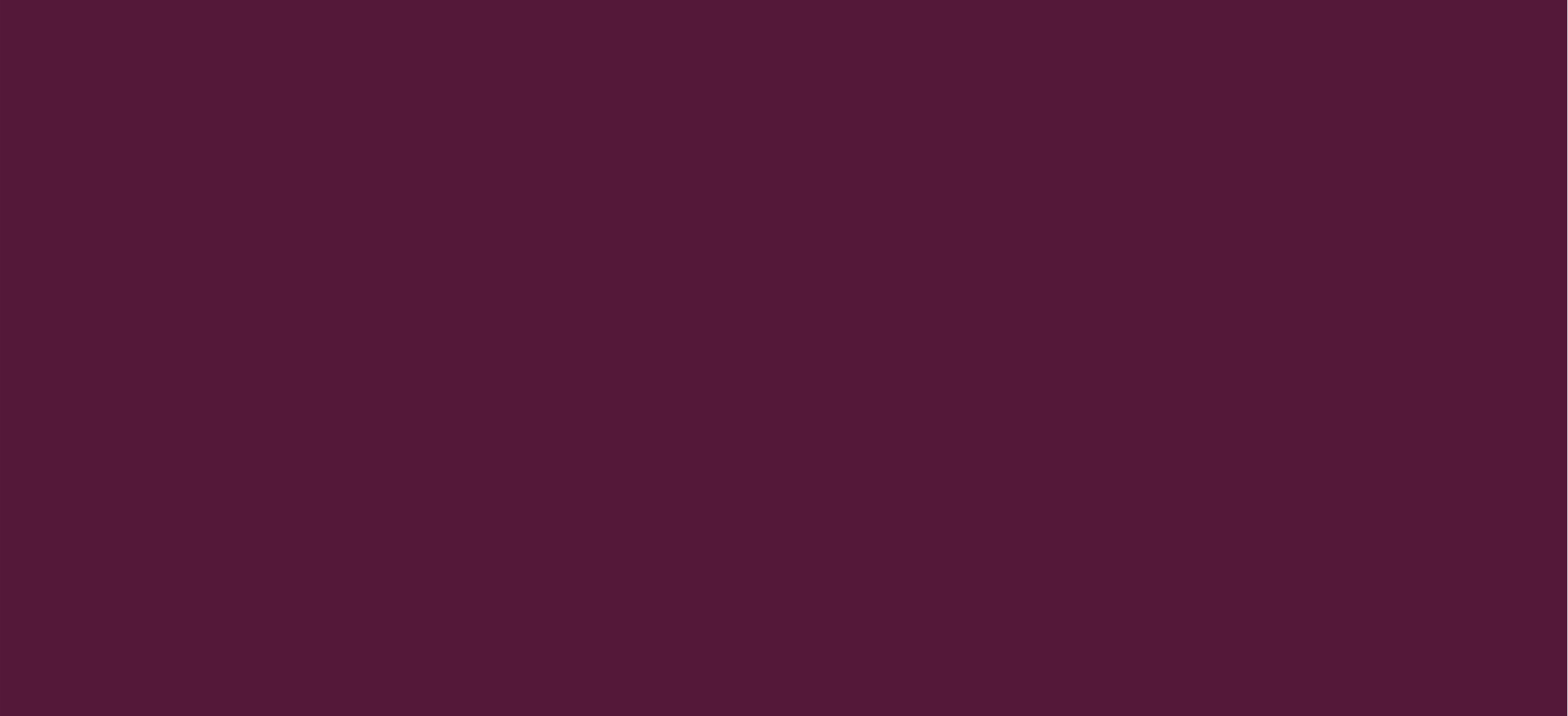 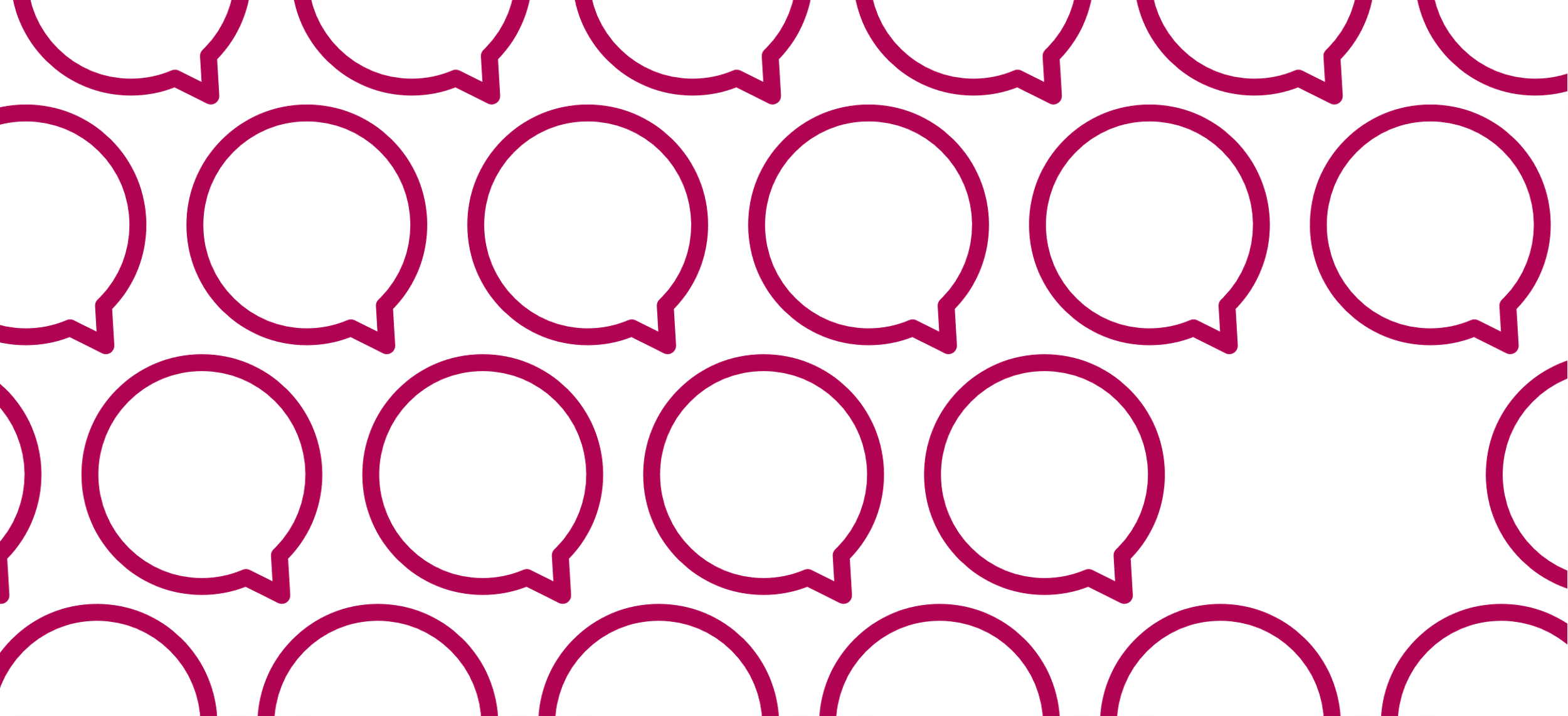 Introduction to Care Opinion –  The Basics
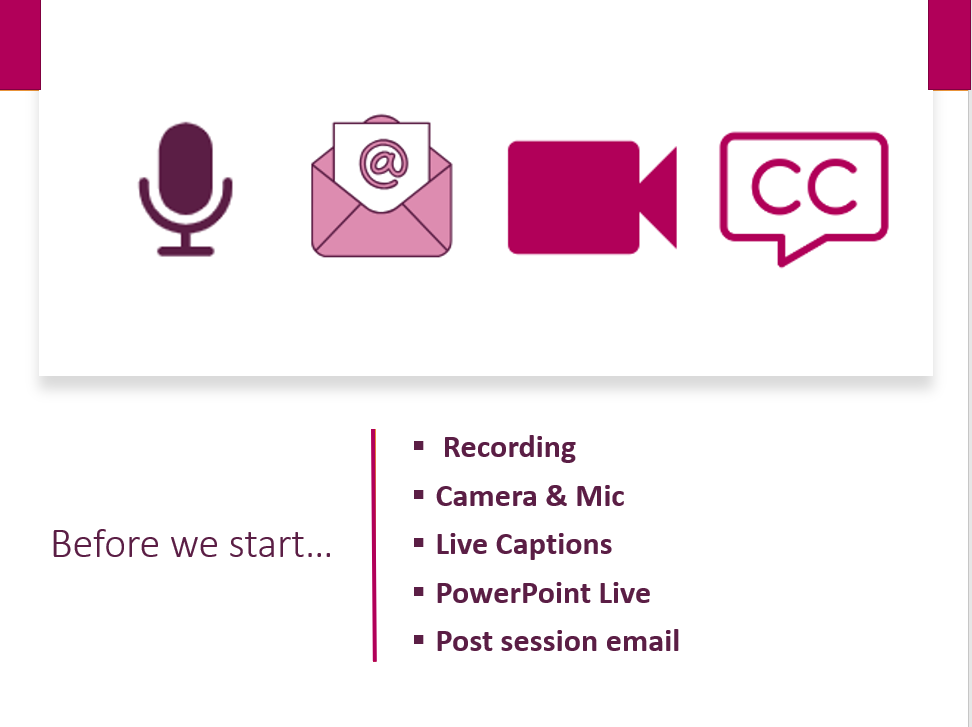 Aim of the session
Who is Care Opinion?

The ‘Story Telling Process’

Live demo (performed by our Danielle) of how to access the site and some of the key features including:
Logging in 
Updating your profile
Finding the service you work for and your saved things 
How to find support and help

An opportunity for Q & A-hold nothing back and anything we can’t answer, we will be sure to follow-up in an email post webinar
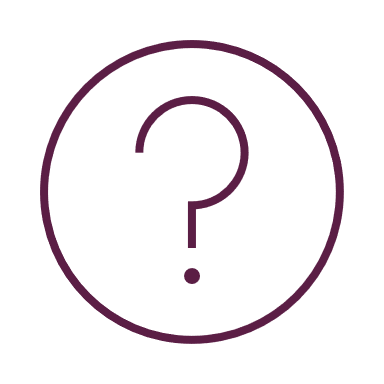 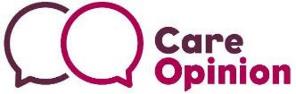 Who are we?
Care Opinion is a non-profit social enterprise, based in Sheffield and Stirling.

We have been sharing people’s experiences of health and care services online since 2005, and we have built a national and international reputation for our innovative and value-led approach to online feedback. 

At Care Opinion we make it safe and simple to share your story online and see other people's stories too. You can see how stories are leading to change.
How is Care Opinion funded? | Care Opinion
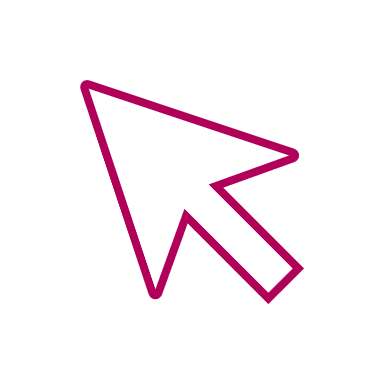 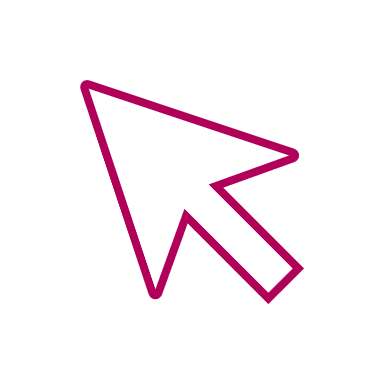 Meet the Care Opinion team | Care Opinion
Care Opinion in 2 minutes
Watch this short video to find out more about Care Opinion.
[Speaker Notes: Embed code is available for you to use this video on your site.]
Mission, Vision & Values
Our vision
What do we want to see?
We want people to be able to share their experiences of health and care in ways which are safe, simple, and lead to learning and change.




Our mission
Our mission, in a nutshell, is to provide an online platform so that people can share honest feedback easily and without fear

Our values
How will we pursue our mission?

Innovation        Transparency         Inclusivity         Positivity         Humanity
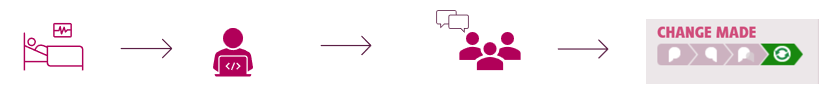 Understanding member roles

Browse, search and view stories and responses
Manage their own email alerts/assets
Create, export and schedule reports
Create, share and schedule data visualisations
Add private and shared story tags

Respond to stories and show changes
Create and publish blog posts
Create Invitation Links
Add public story tags

Add and remove subscription members
Freeze and unfreeze subscription members
Change the role of a member
Edit a members profile details
View, edit & amend members assets
Respond on behalf of another member
Manage assets/alerts for other members
Create Invitation Links & transfer ownership
Customise service pages
Access API keys
Member
Responder
Administrator
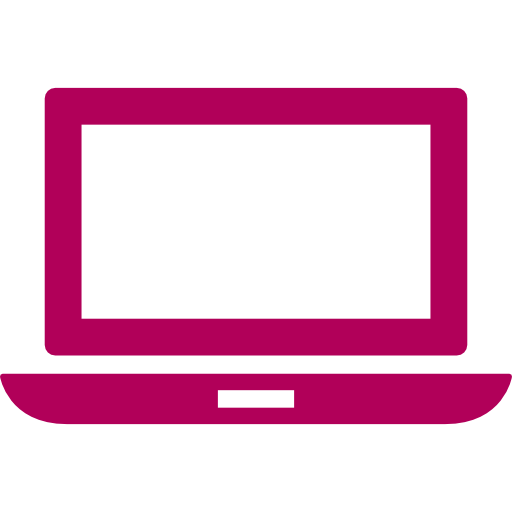 Ways to share a story with Care Opinion
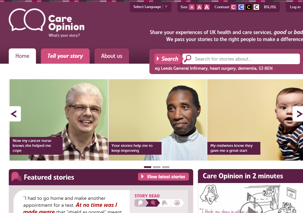 Online careopinion.org.uk or careopinion.ie
Freephone 0800 122 3135 (UK only)
Freepost leaflets
From an invitation link
With support from Volunteers
Using picture tiles

All stories are subject to moderation and are uploaded to the website
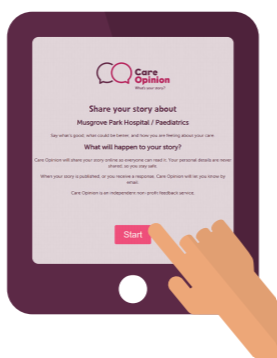 The story-telling flow – it’s about the conversation
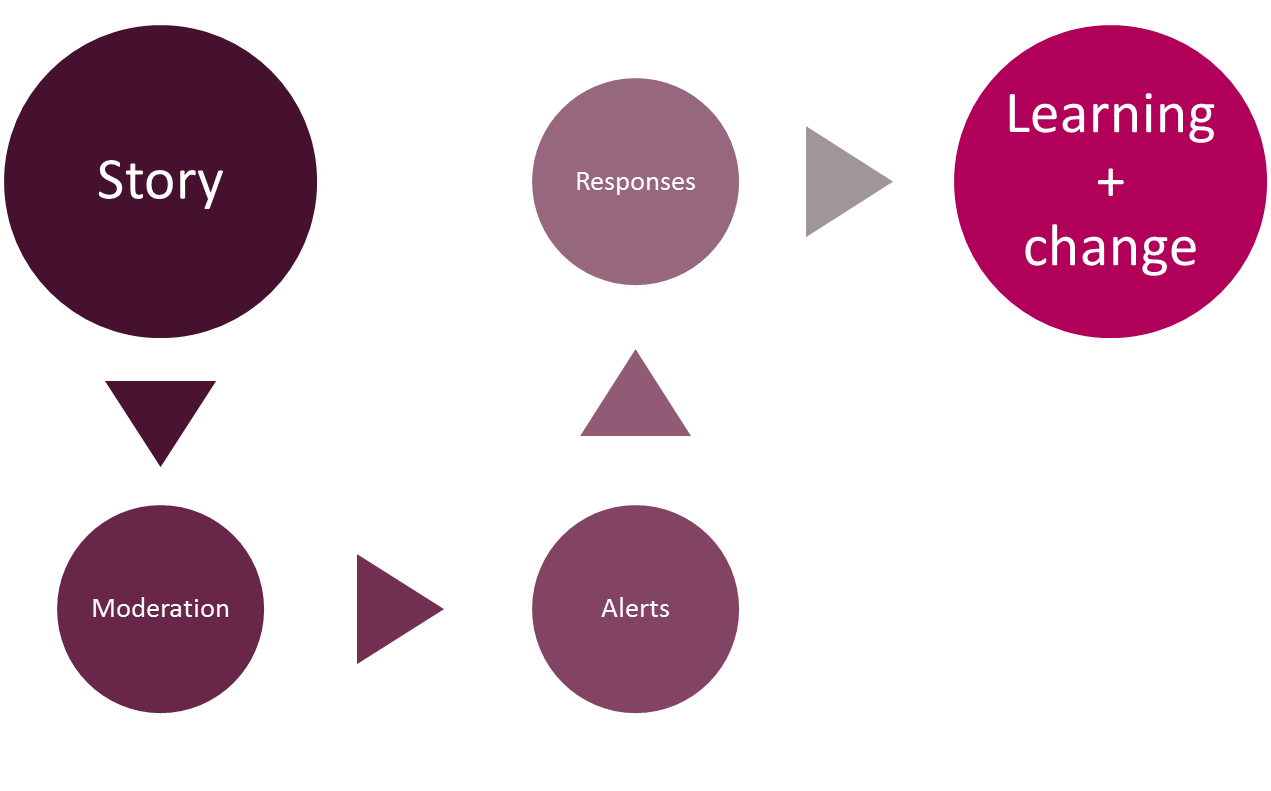 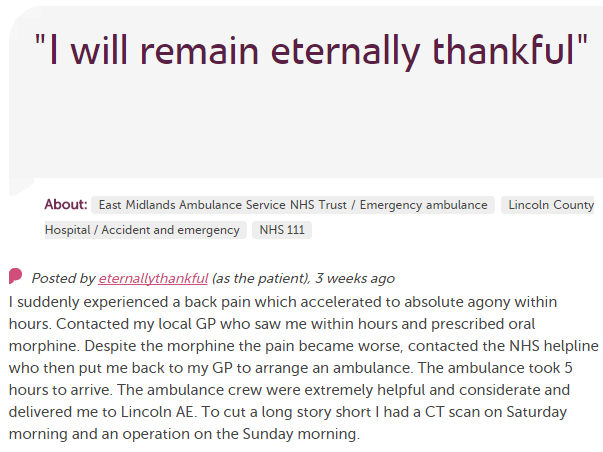 In each provider
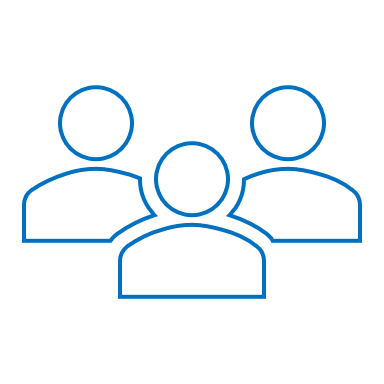 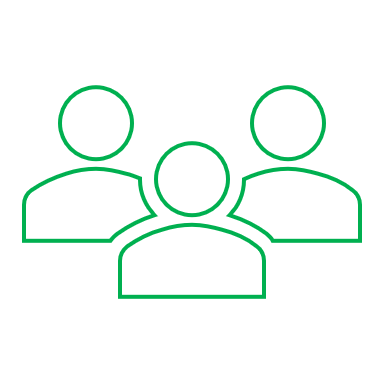 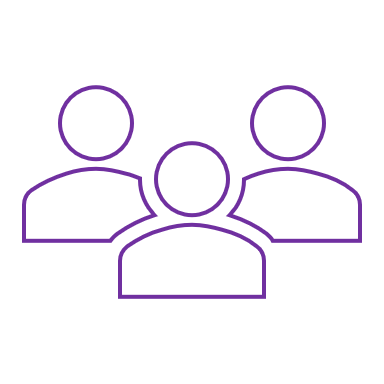 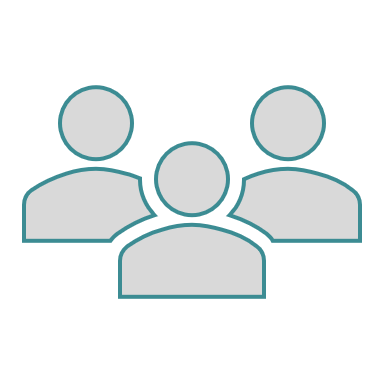 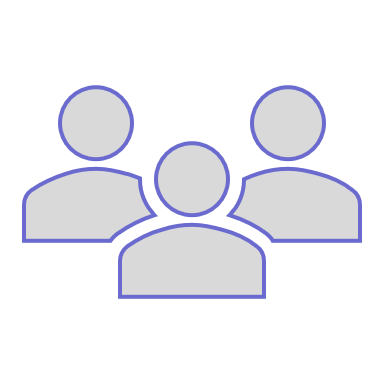 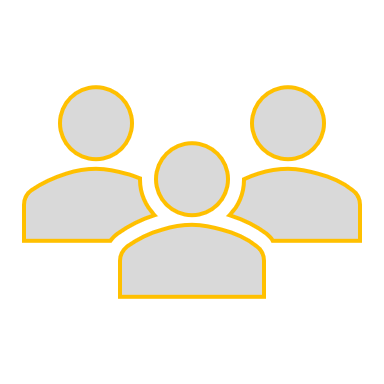 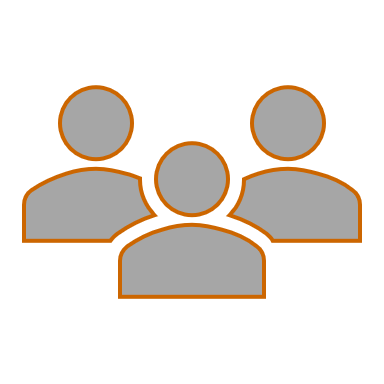 Different Staff Teams
User exp, comms, complaints…
Moderation
Service  staff
Commissioners
Healthwatch
Other Stakeholders
CQC
Alerting
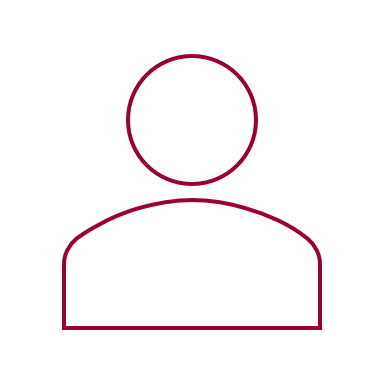 CEO
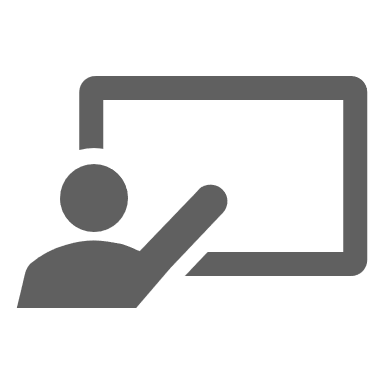 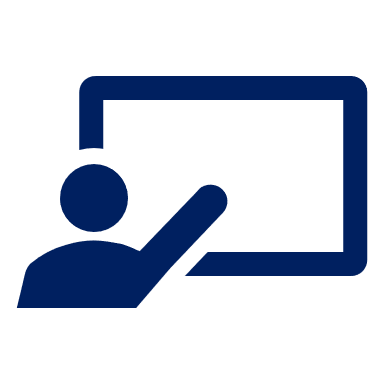 Nursing, AHP students
Researchers
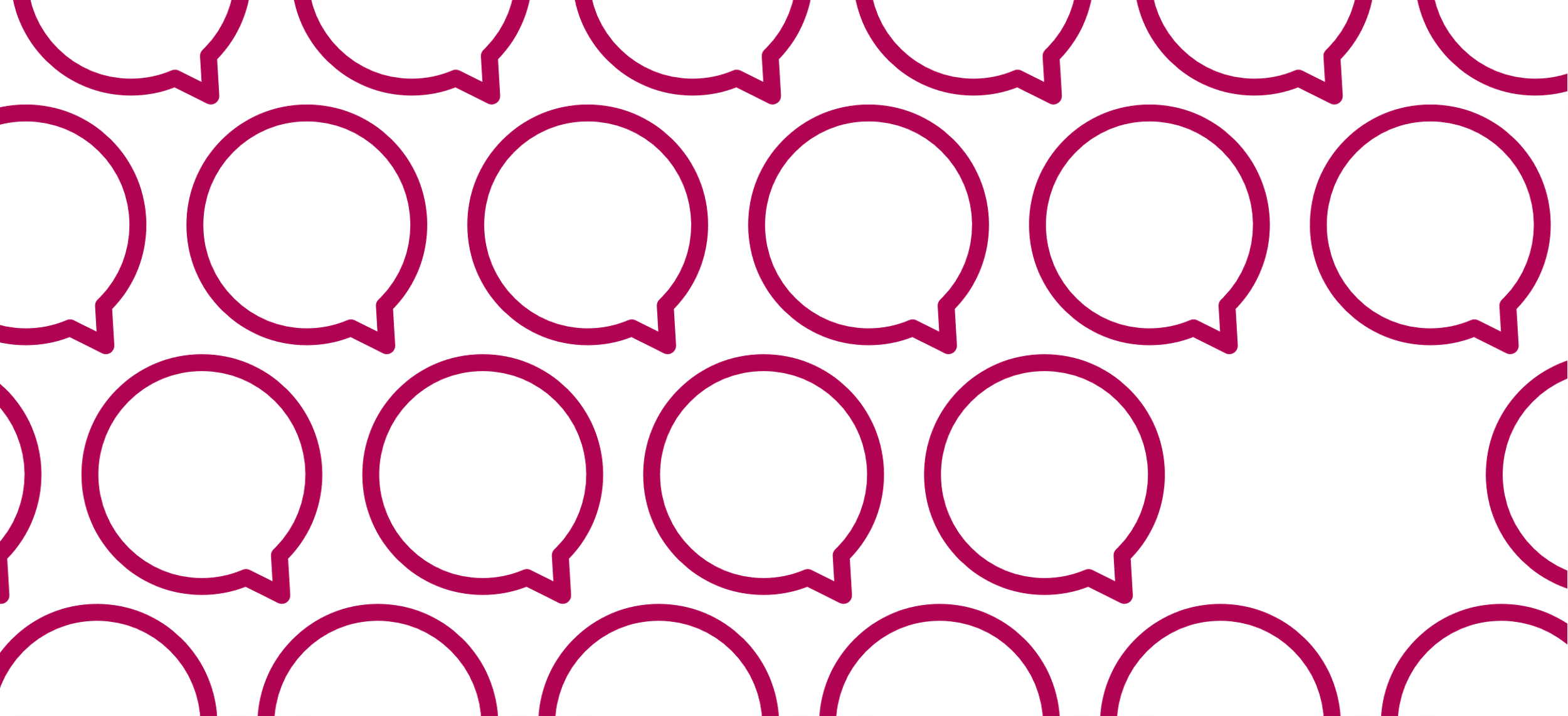 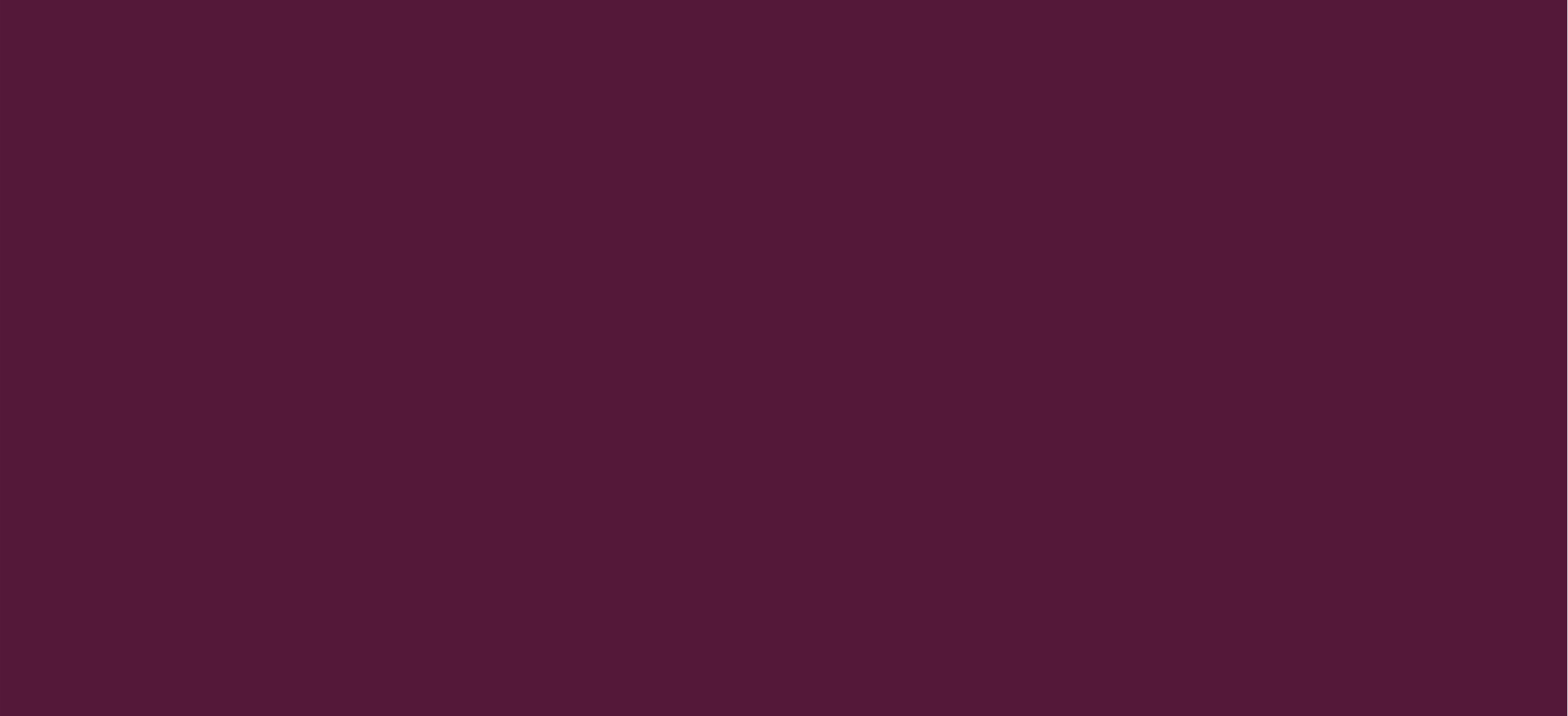 Accessing the site
Live site demo
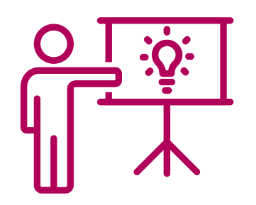 We will cover: 
Logging in to the Care Opinion site
Updating your profile details 
Searching for your service/ward
Saving your service/ward 
Creating an alert for stories about your service/ward
Checking these in your ‘Saved things’
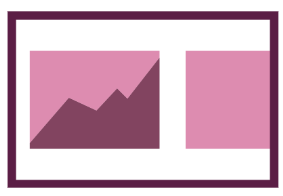 We have some supporting slides that we will email to you after the webinar.
Follow this Link to the Subscriber ‘Know how’ page where you can find helpful support pages on things you might need to know-how to do on the site.
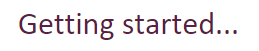 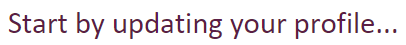 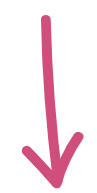 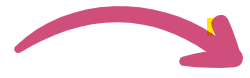 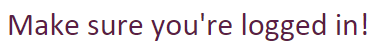 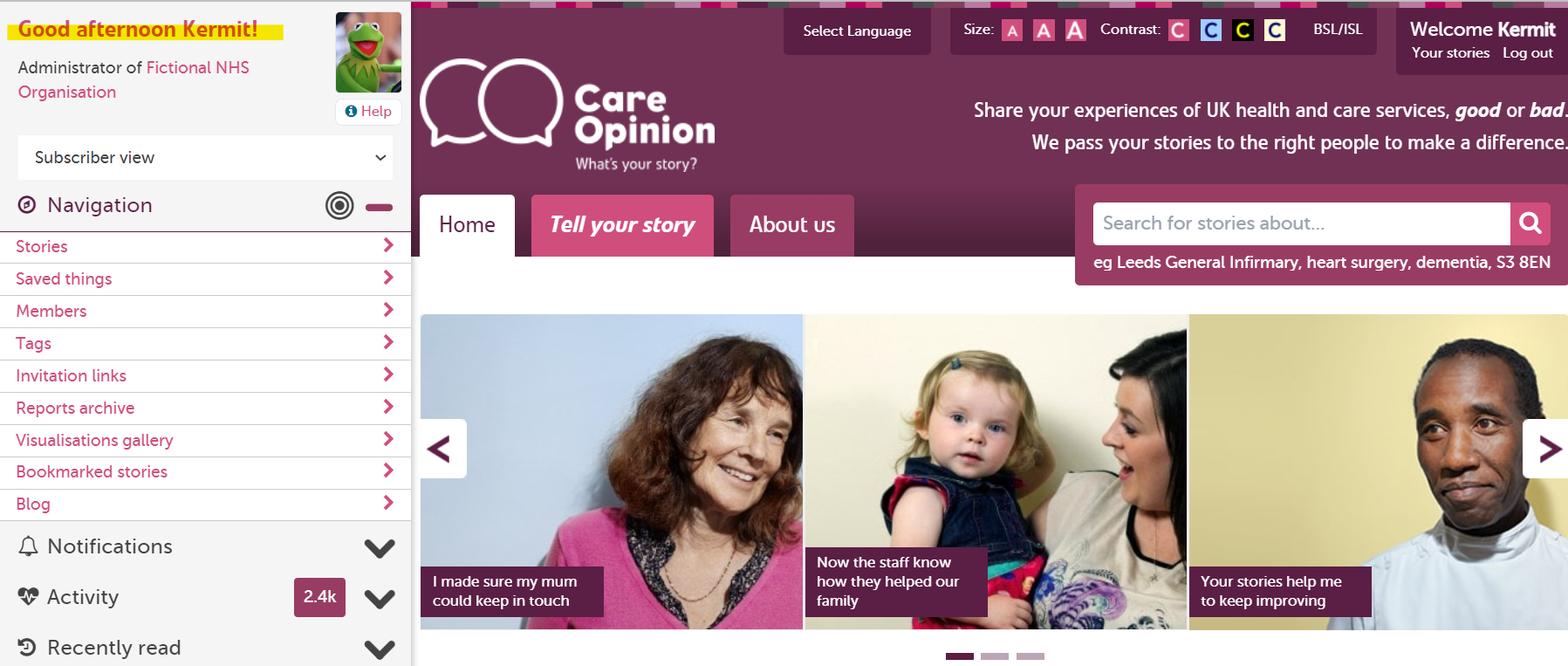 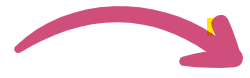 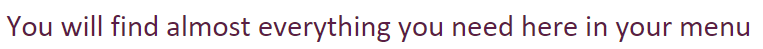 [Speaker Notes: Change this to sub admin]
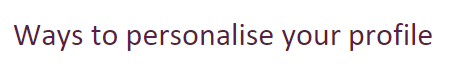 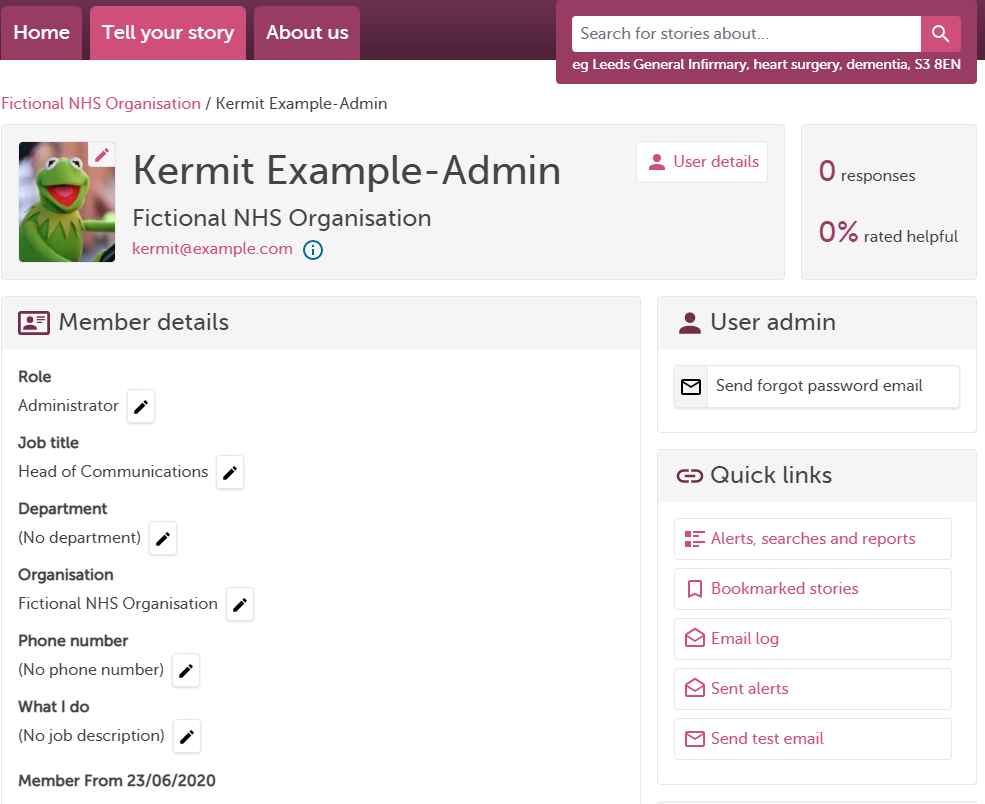 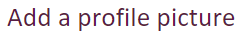 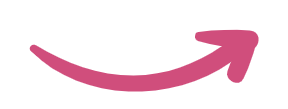 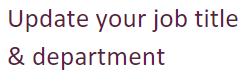 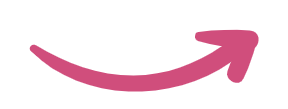 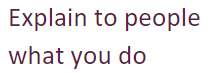 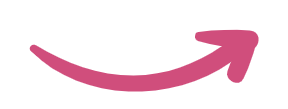 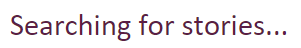 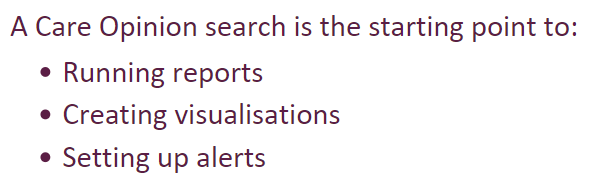 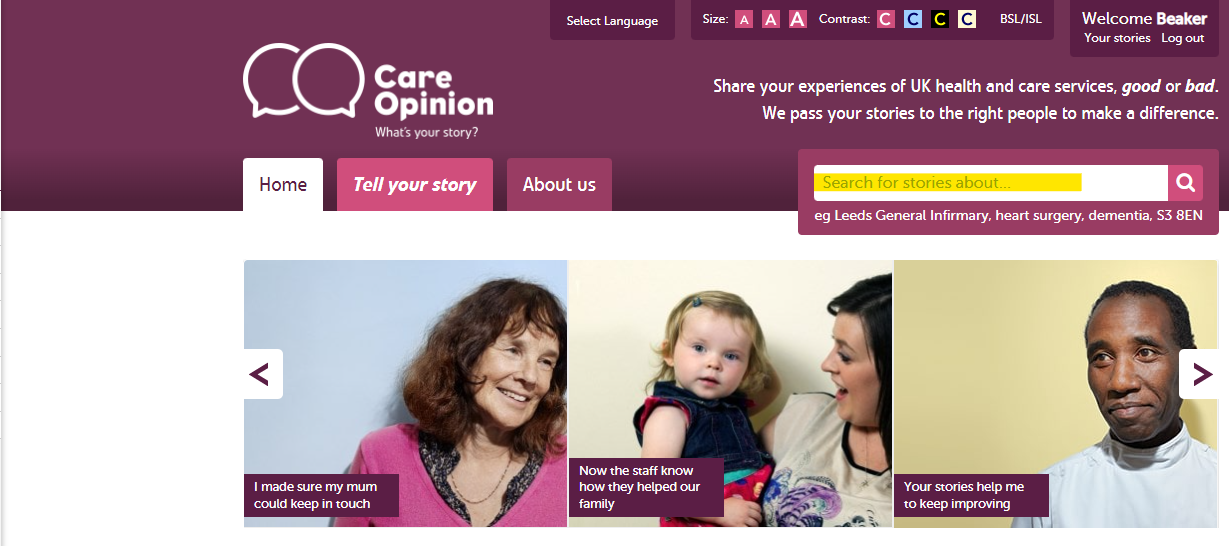 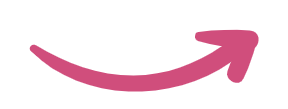 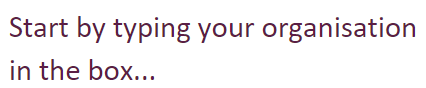 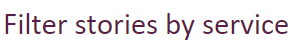 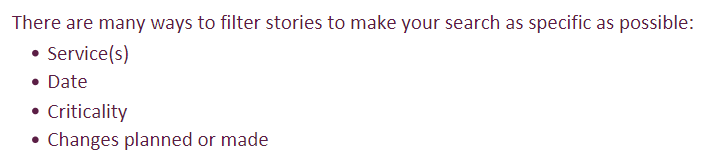 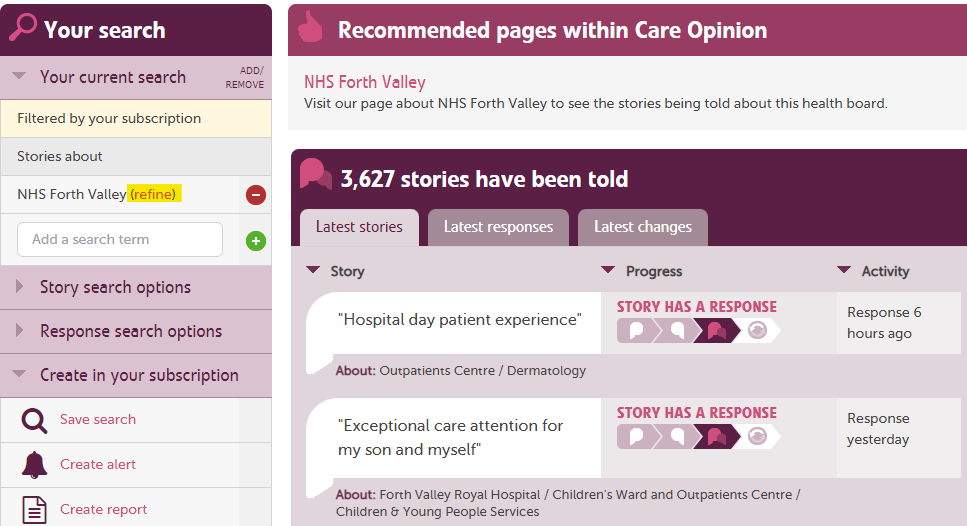 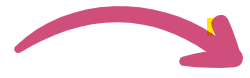 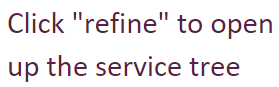 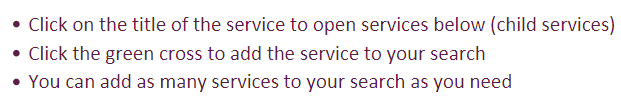 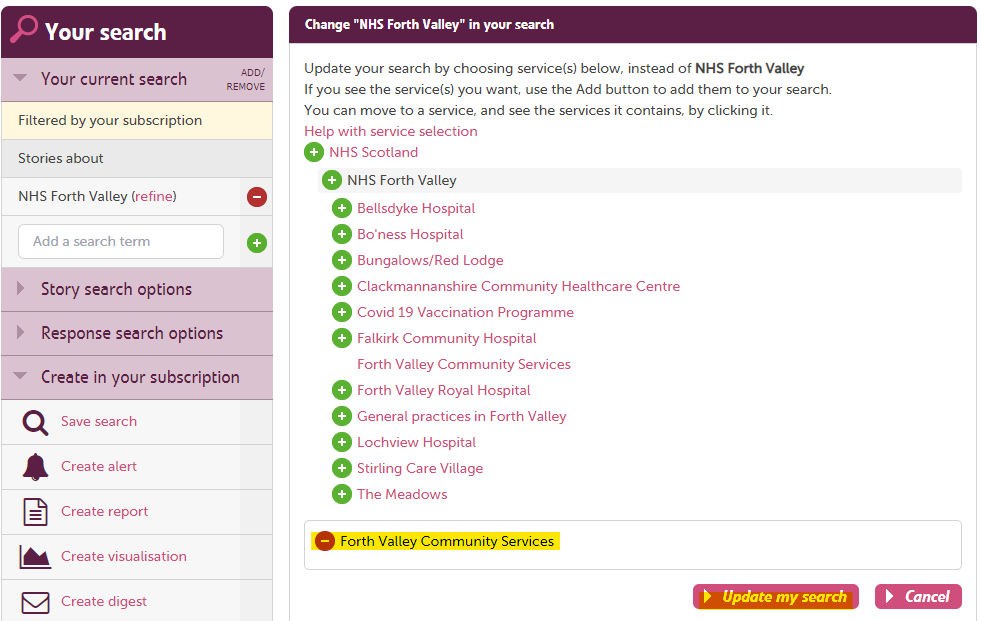 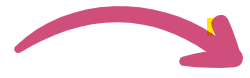 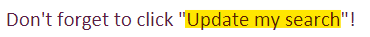 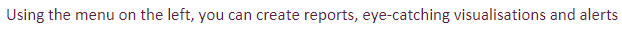 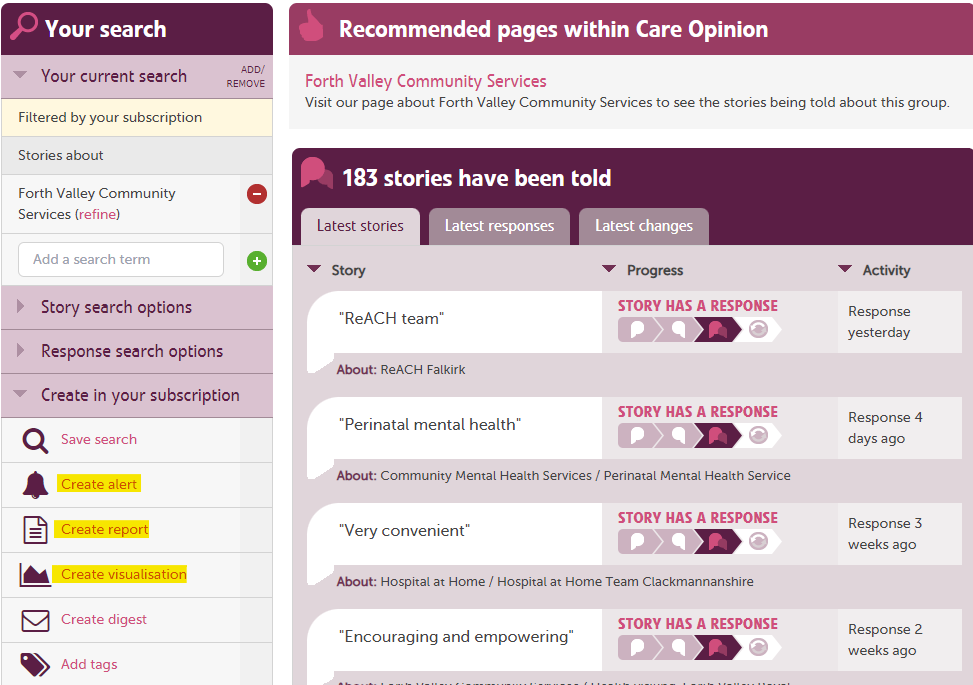 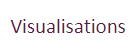 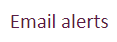 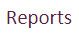 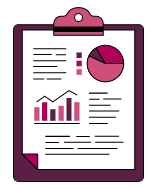 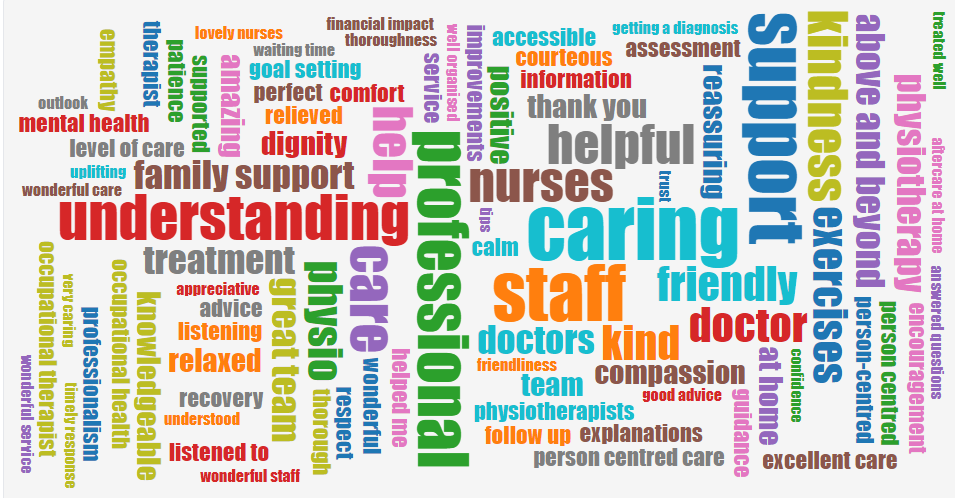 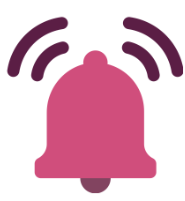 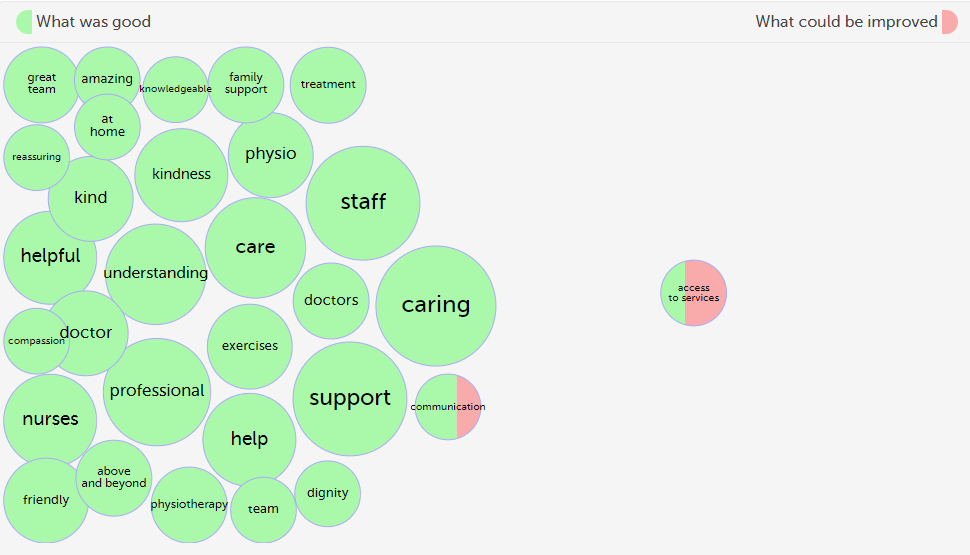 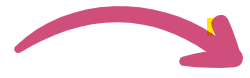 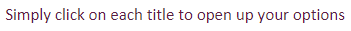 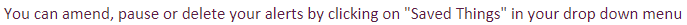 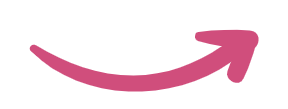 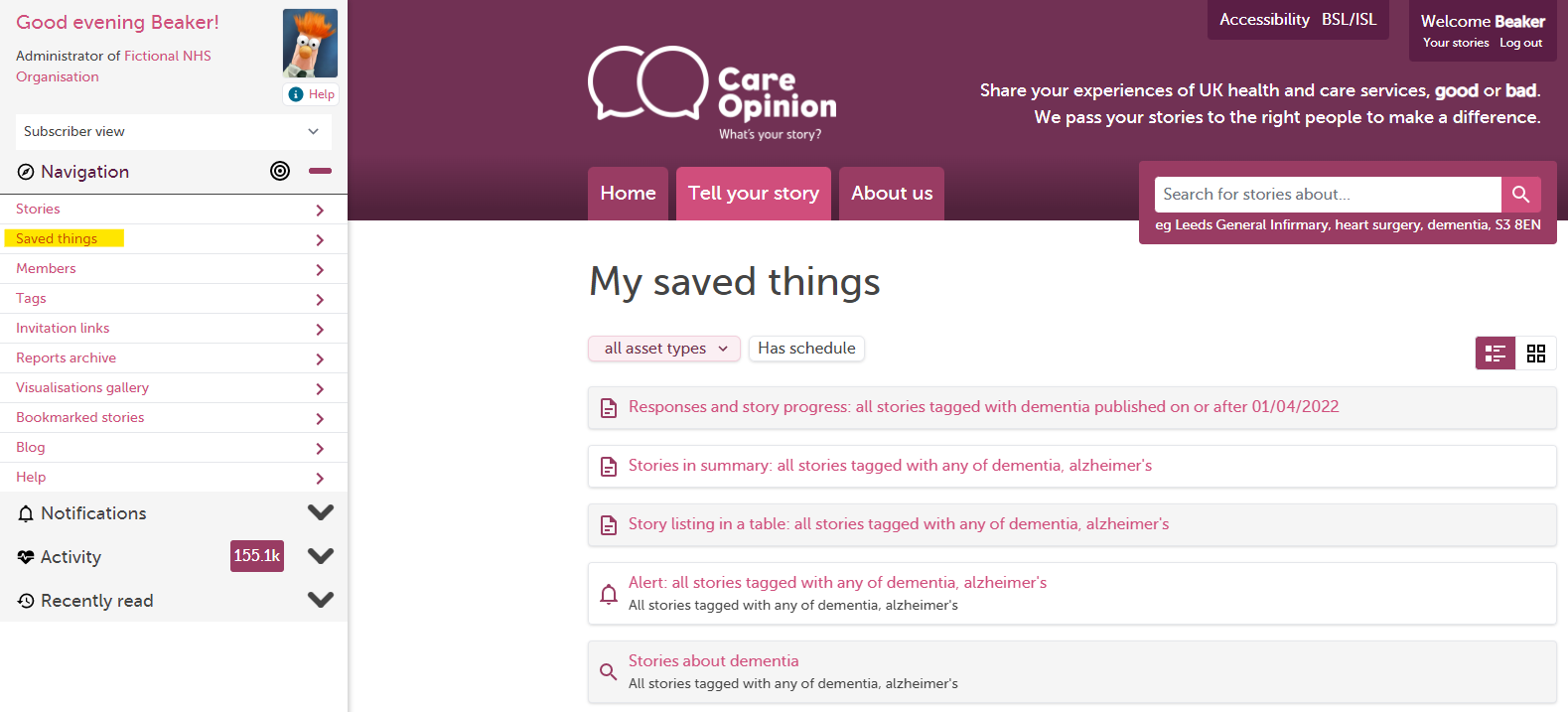 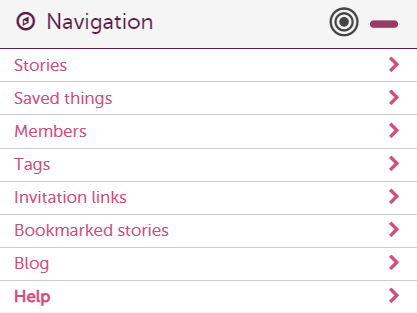 How to find help?
Help button
Support page
Contacting your support lead
Emailing info@careopinion.org.uk
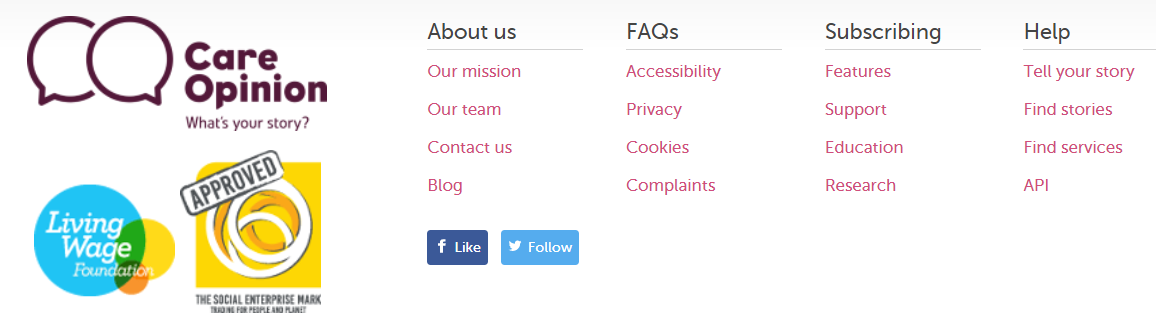 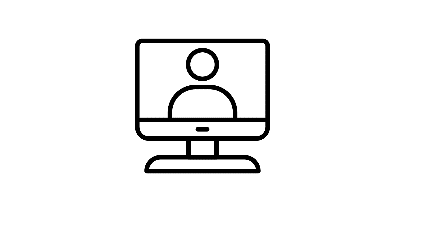 Future ‘How to’ sessions
Here is a link to the future sessions:

Training and support webinars | Care Opinion
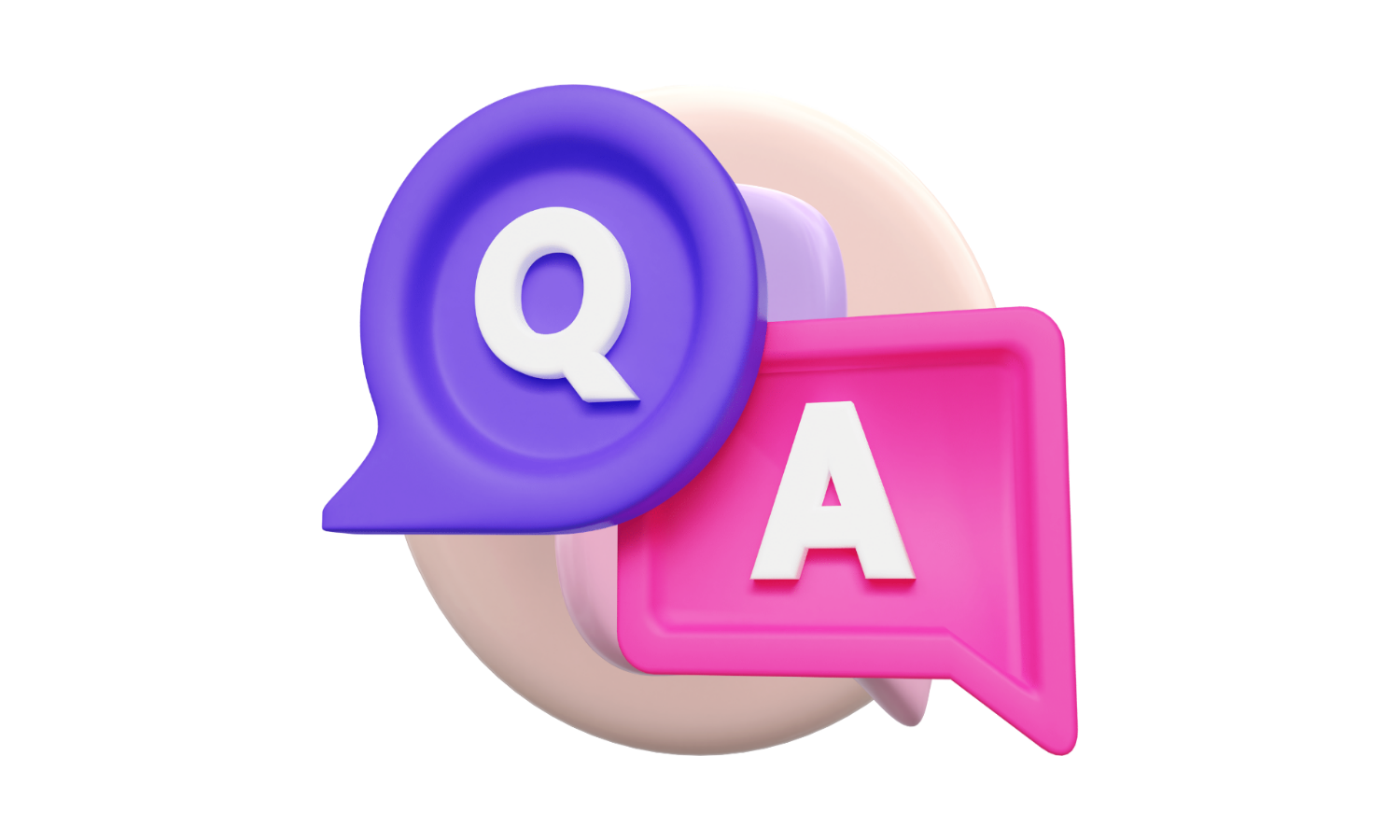 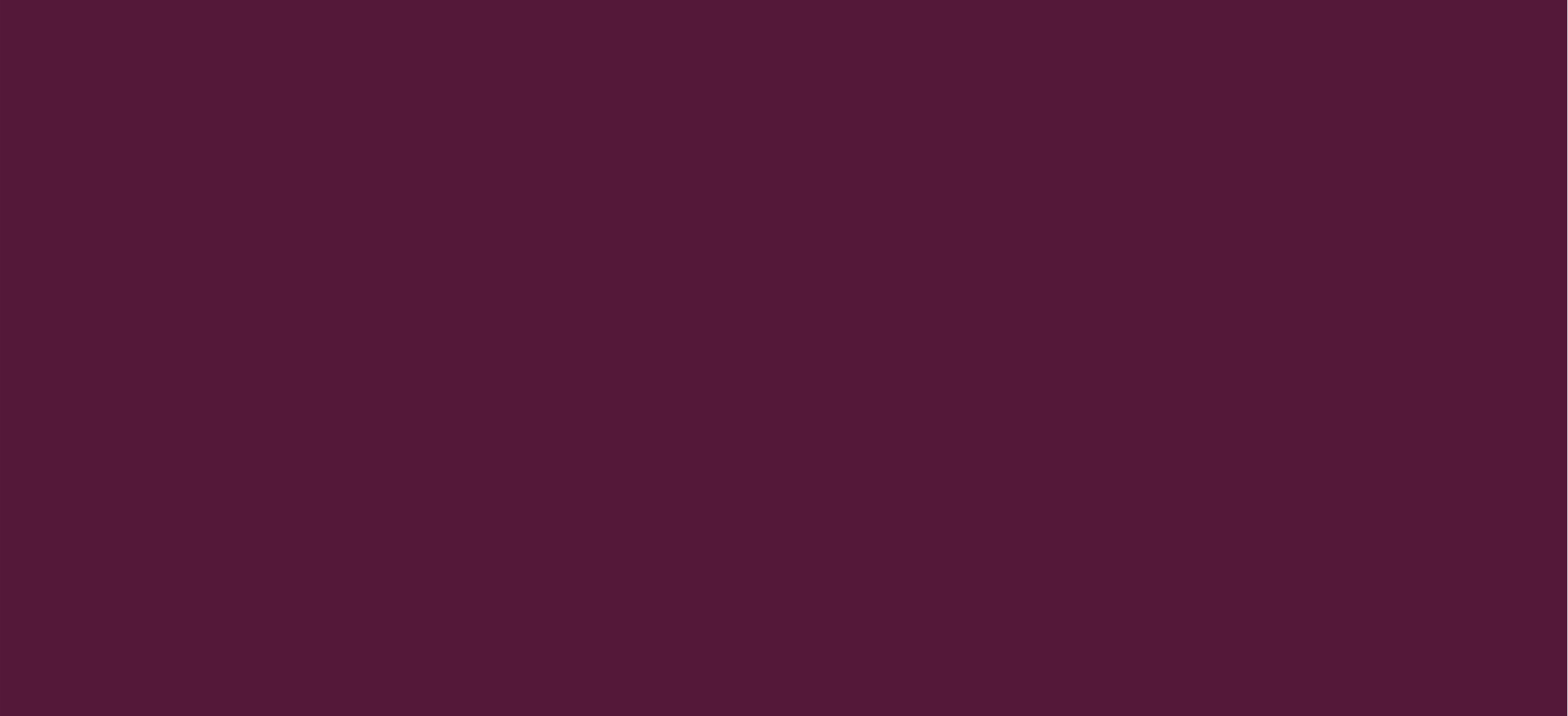 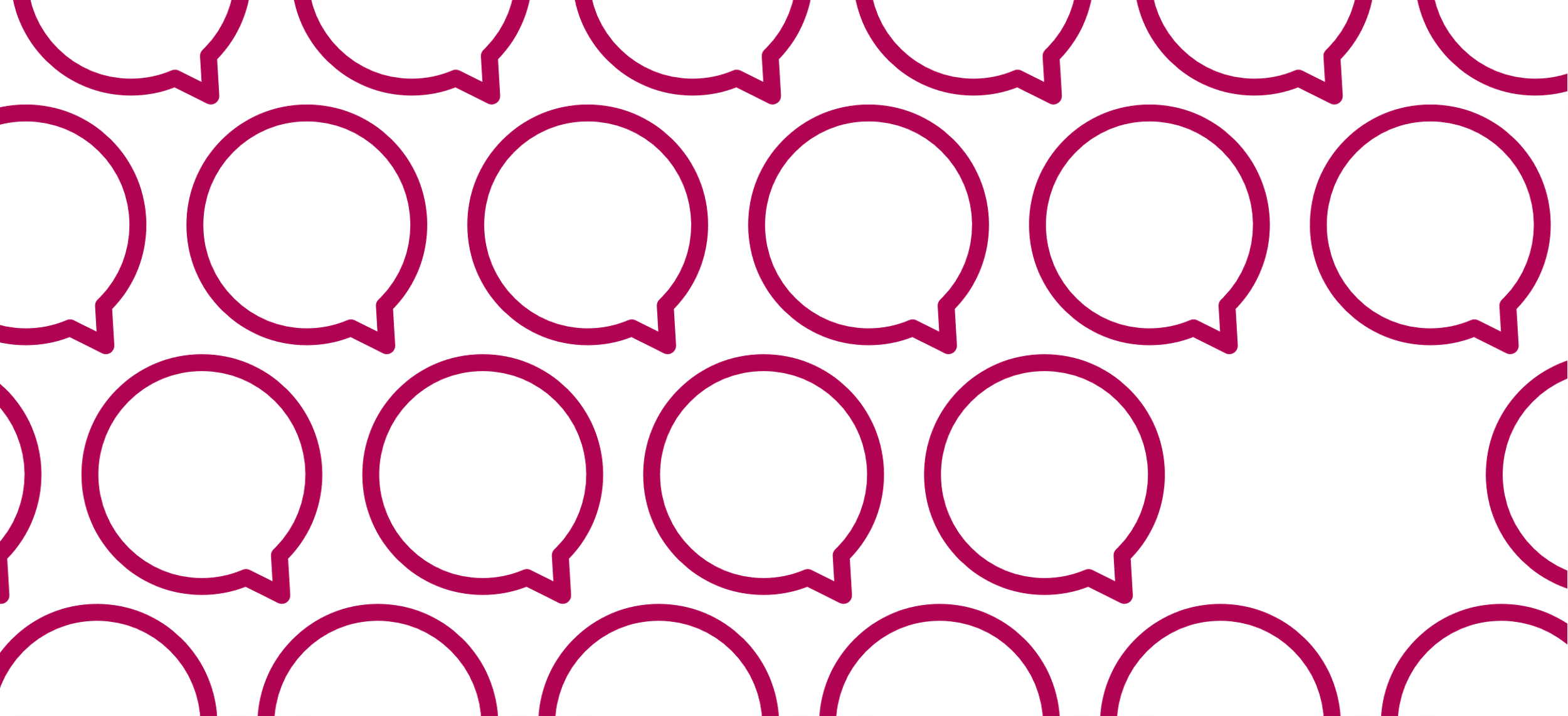 Thank 
you